Keeping safe - practise.
Safety and well-being
First aid champions
Keeping safe – learn PowerPointSafety and well-being
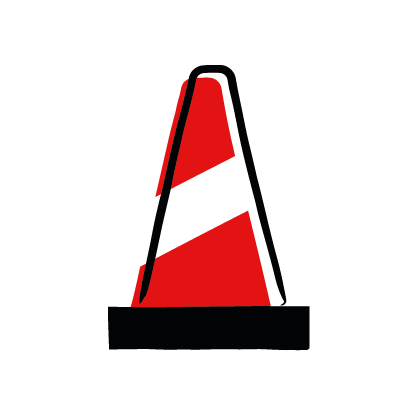 Point one – You are on a busy road and you notice that in between the parked cars on the other side of the road, someone looks like they have collapsed.

What do you need to consider in terms of your safety and those around you?
2
Keeping safe – learn PowerPointSafety and well-being
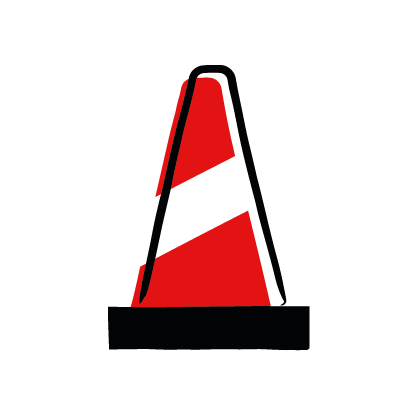 Point two – you are on your own 

What do you need to consider now you have this new information?
3
Keeping safe – learn PowerPointSafety and well-being
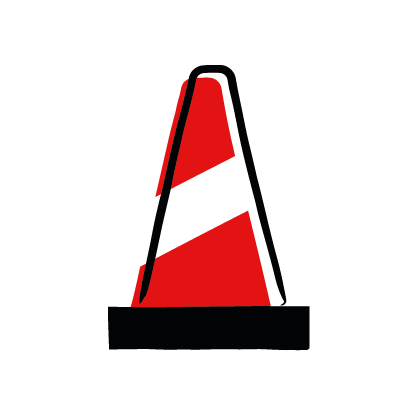 Point three – It is night and you can only just make out the person between the cars.

What do you need to consider now you have this new information?
4
Keeping safe – learn PowerPointSafety and well-being
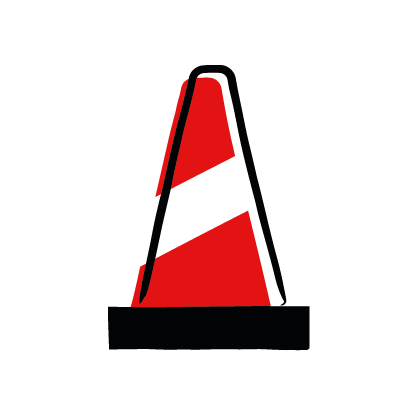 Point four – as you make your way across the road a family friend you know and trust pulls up in their car and asks if everything is okay.

What will you do now?
5
Keeping safe – learn PowerPointSafety and well-being
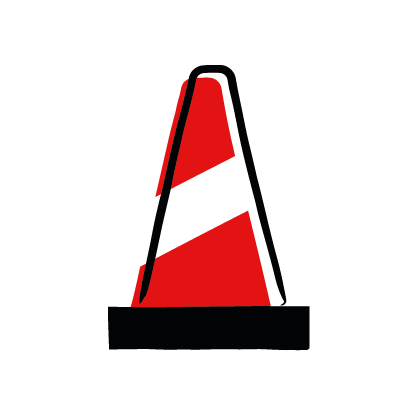 Point five – you arrive at the person, you check and find that they are unresponsive and breathing.

What do you do now?  Find out what to do on the Unresponsive and breathing first aid skills page
6
Keeping safe – learn PowerPointSafety and well-being
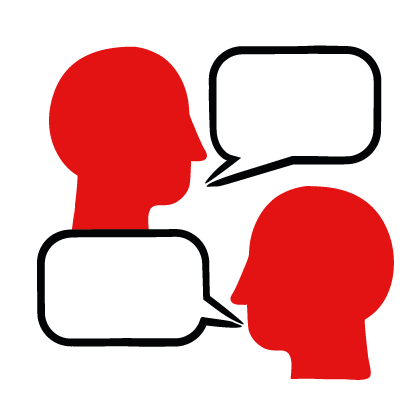 Discussion questions

What were the factors you needed to consider to keep yourself safe?

When new information was introduced in the scenario, did this make you think about other ways of keeping safe?

What would you say to others about keeping safe when helping someone in need of first aid?
7
Keeping safe – learn PowerPointSafety and well-being
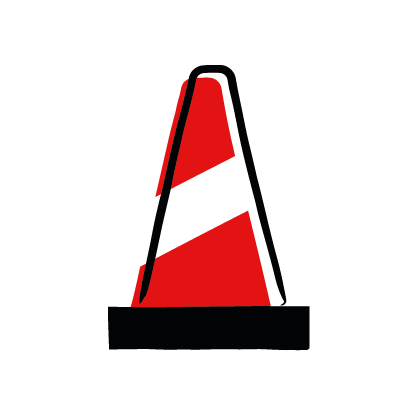 Reminder

There is always something that can be done to help someone else, if you are not sure what to do or don’t feel safe call 999.
8